Zmiany w taryfie ubezpieczeń OCod 21.08.2018r.
Ewa Goździk, Departament Rozwoju Sprzedaży i Nowych Technologii
2018-08-20
Zmiany w taryfie OC
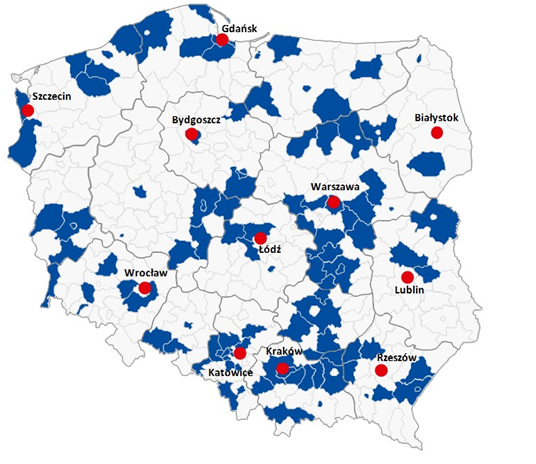 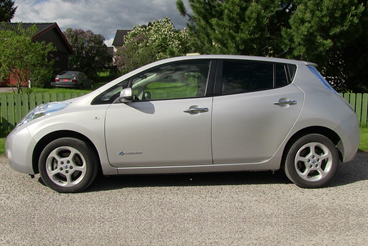 Wprowadzamy promocję cenową poprzez zmianę stref (od 1 do 3). Obniżka będzie obowiązywała w 109 powiatach wskazanych na mapie.
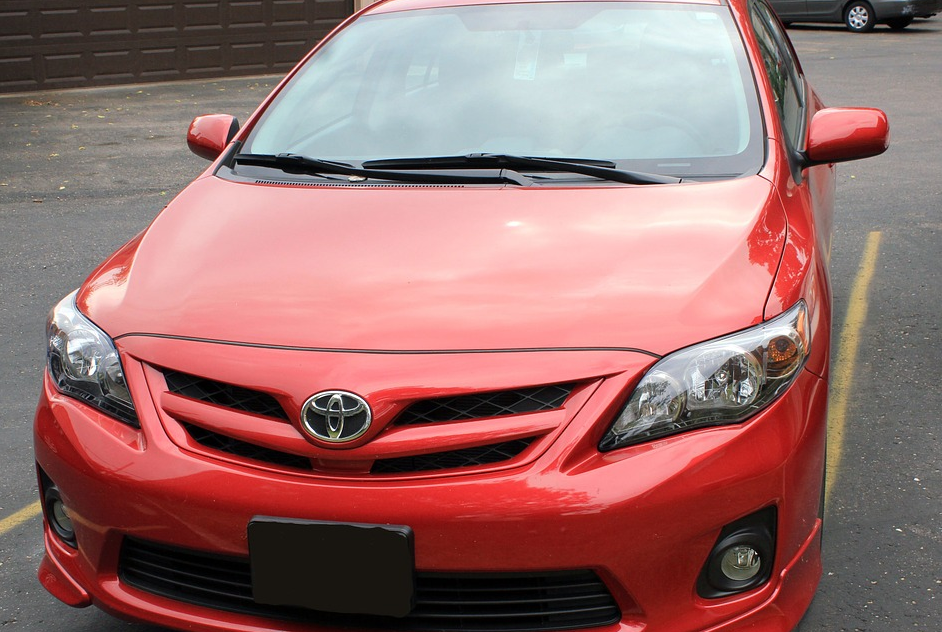 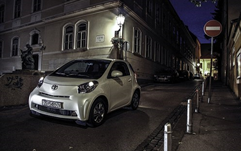 Obniżamy ceny w OC zawartym w ramach pakietu o nawet 5% dla samochodów osobowych z sumą ubezpieczenia od 30 do 70 tys. zł w wieku od 4 do 10 lat.
-5%
Kiedy zyskujesz?
Co zyskujesz?
BDI, Dom Max, NNW Plus, Moja Rodzina, Rolne, NNW kom. 

Składka min. 250 zł 
lub 100 zł w przypadku NNW kom. (sprzedaż NNW kom łącznie z OC + AC na tej samej polisie)
10% zniżki 
w OC lub AC 
w Pakiecie Auto
Rozszerzamy udzielanie zniżki w Pakiecie Plus za ubezpieczenia rolne.
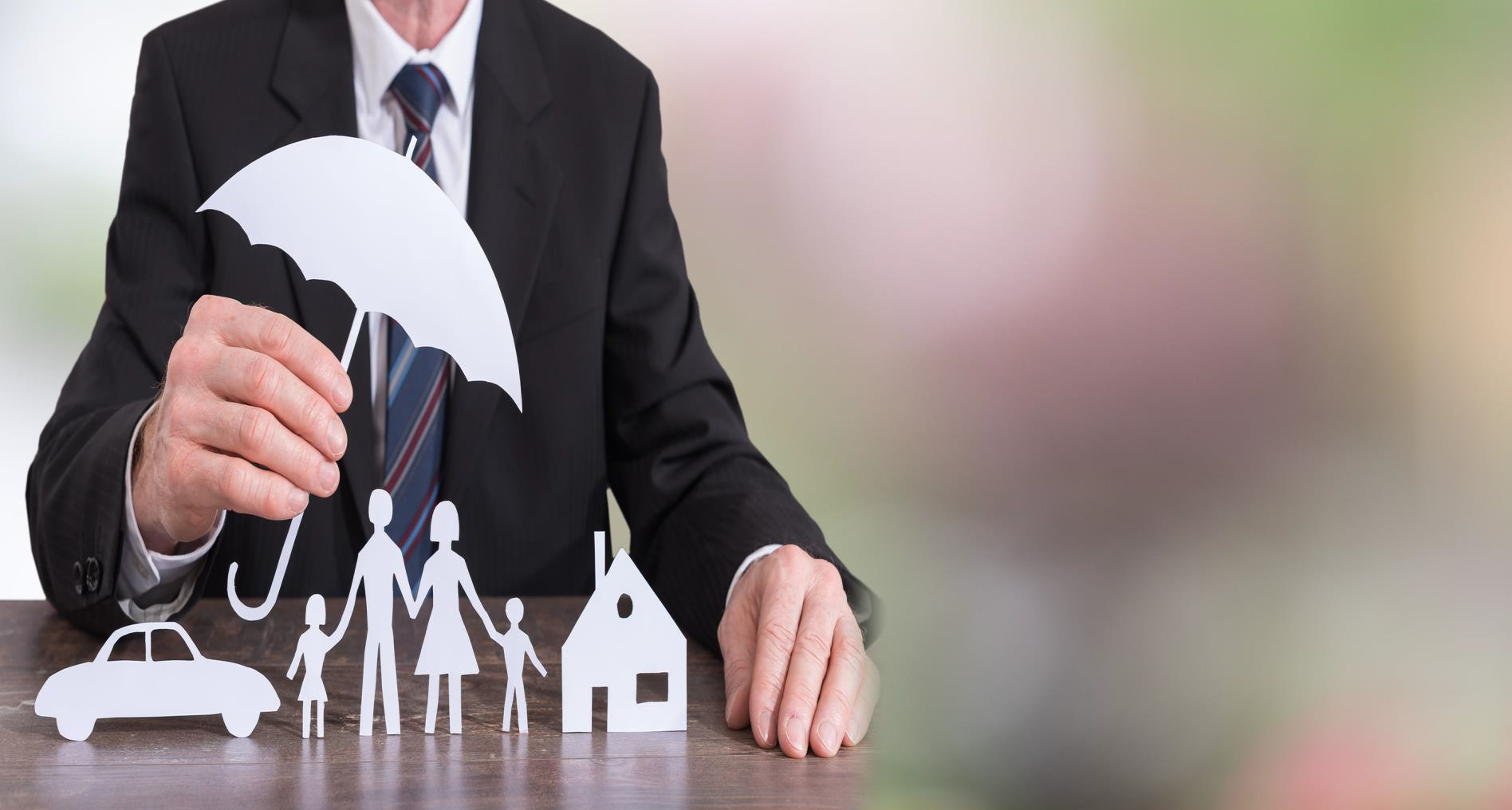 Pakiet Plus – promujemy kompleksowe ubezpieczenia!
Kiedy zyskujesz?
Co zyskujesz?
BDI, Dom Max, NNW Plus, Moja Rodzina, Rolne, NNW kom 

Składka min. 250 zł 
lub 100 zł w przypadku NNW kom. 
(sprzedaż NNW kom łącznie z OC + AC na tej samej polisie)
10% zniżki 
w OC lub AC 
w Pakiecie Auto
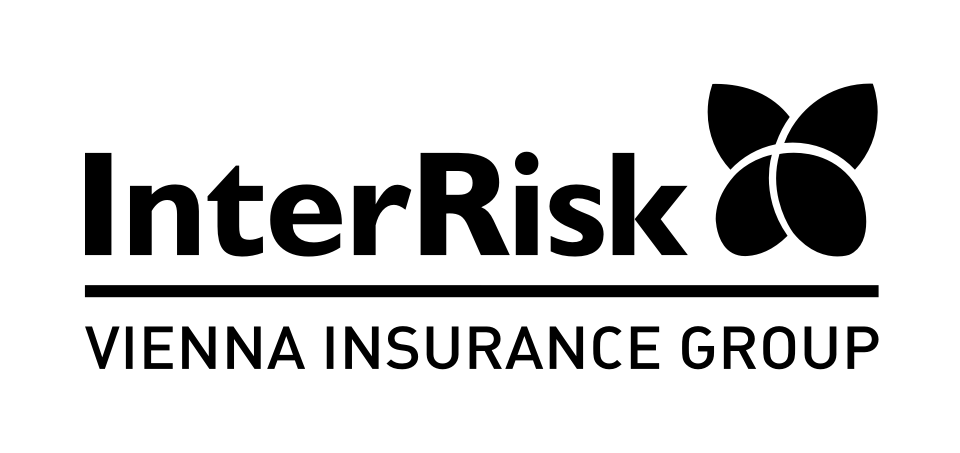 10% - 15% zniżki
 w BDI lub Dom Max
Pakiet Auto, NNW Plus, Moja Rodzina

 Składka min. 
250 zł – 10% zniżki 
lub 450 zł – 15% zniżki
Pakiet Auto, BDI, Dom Max

Składka min. 
250 zł – 10% zniżki 
450 zł – 15 zniżki
10% - 15% zniżki 
w NNW Plus, Moja Rodzina
2017-11-01
3
AKH
Akcja Promocyjna „Pewny zysk z InterRisk”
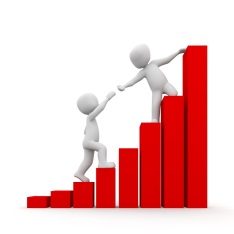 Uczestnicy:
Agenci wykonujący czynności agencyjne oraz OFWCA posiadający indywidualny login do iPortalu
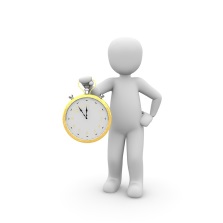 Czas trwania konkursu:
21.08.2018r. do 30.09.2018r.
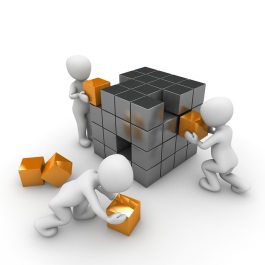 Warunki i nagrody w Akcji:
Zmiany w taryfie ubezpieczeń OCod 21.08.2018r.
Ewa Goździk, Departament Rozwoju Sprzedaży i Nowych Technologii
2018-08-20